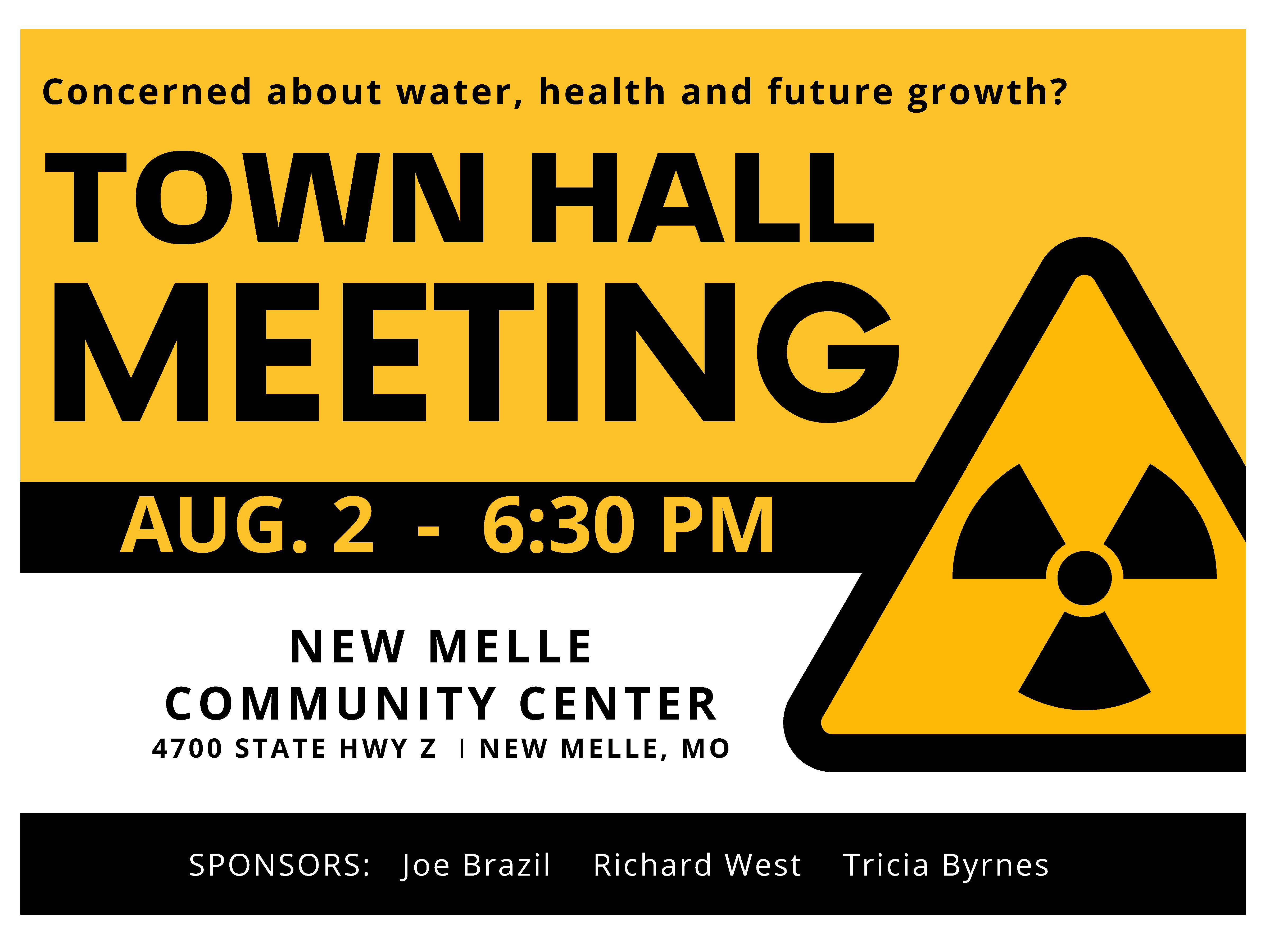 Agenda
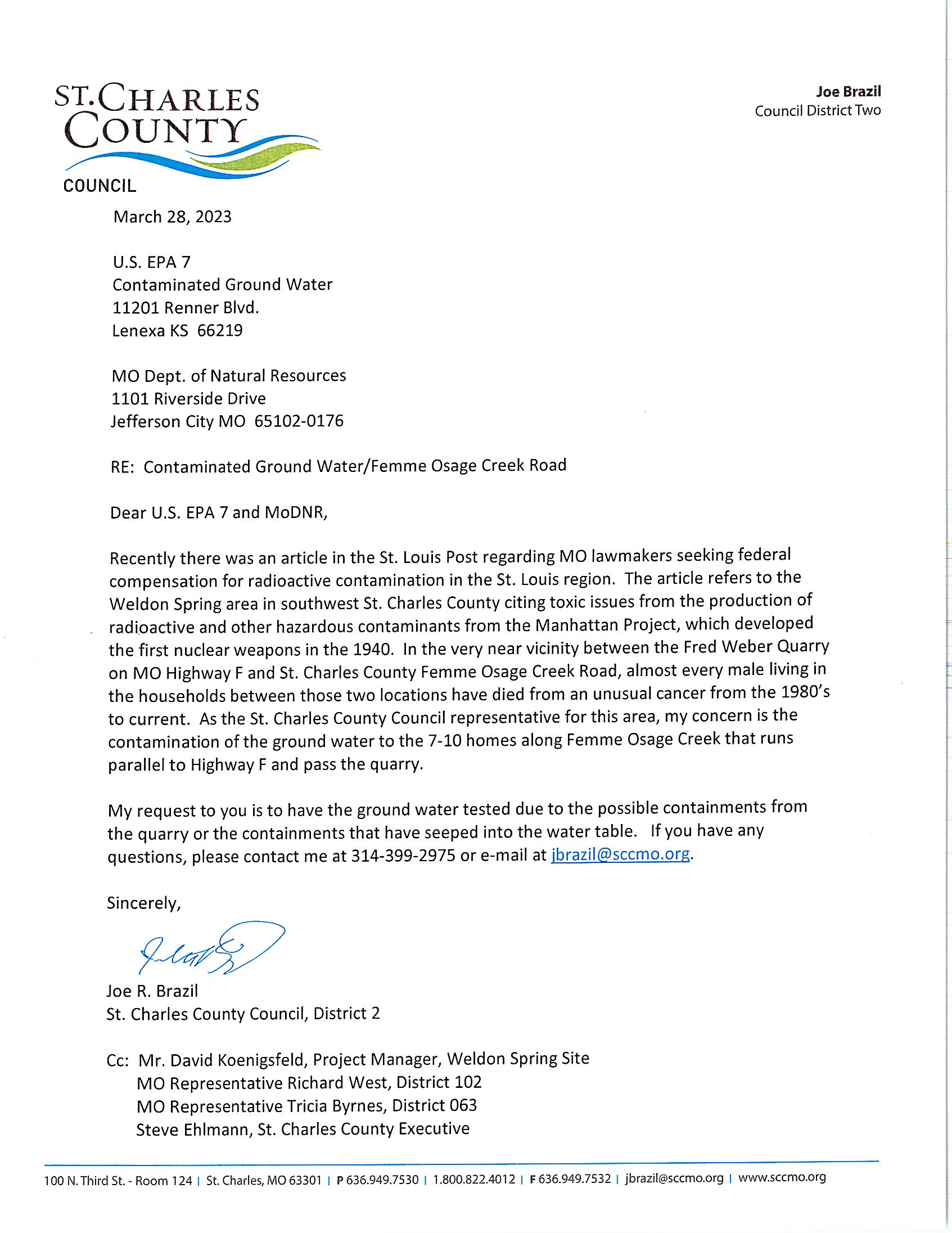 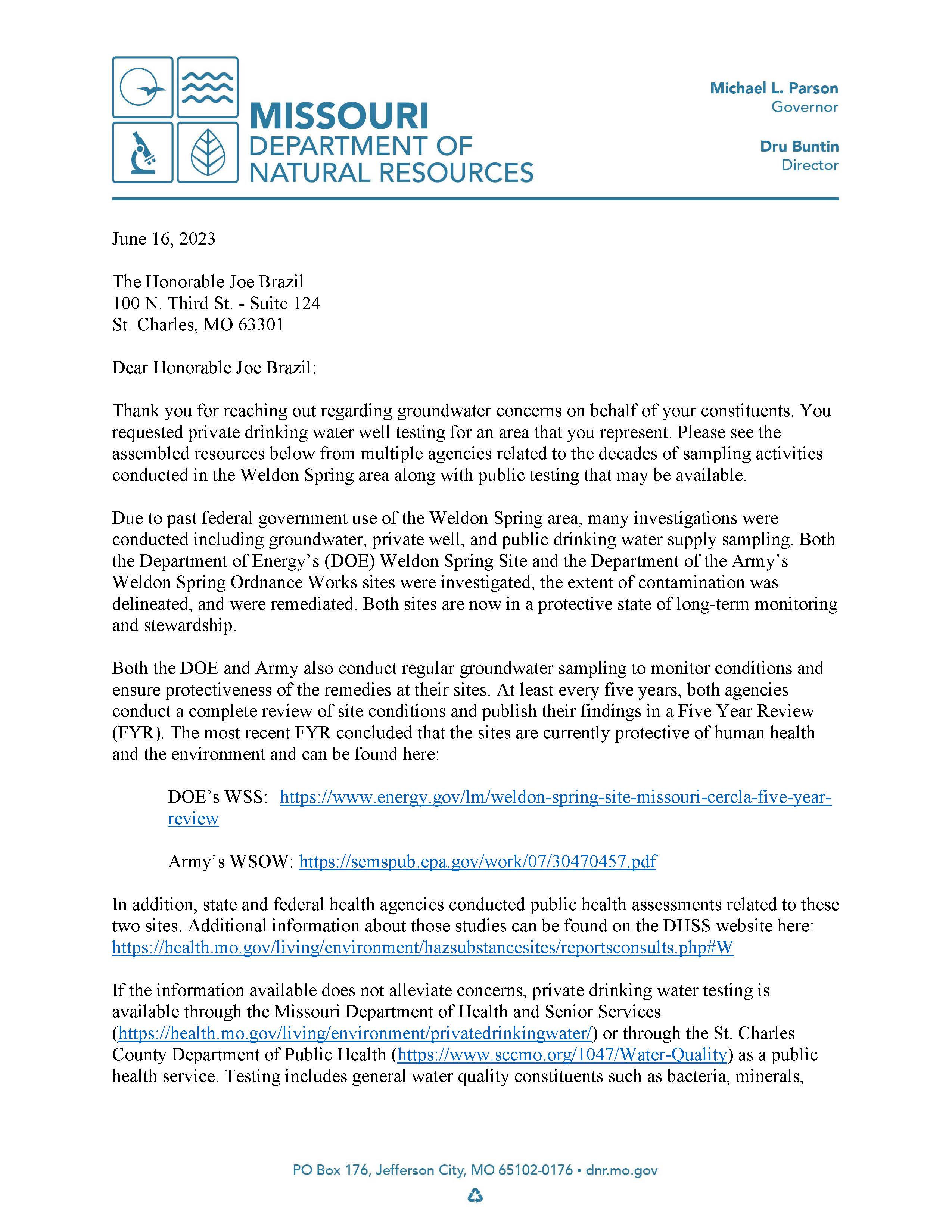 Introduction of Tricia Byrnes
State Representative Tricia Byrnes, District 63, has fought for victims of  Manhattan Project in Weldon Springs and Cold Water Creek waste since 2018.  She has repeatedly called on the Federal Government to establish more monitoring, expedited remediation, and health care for the victims of our region. In her first term as a state legislator, last session, Tricia sponsored legislation regarding these issues, which passed the Missouri House of Representatives with a unanimous vote. 

Advocate and Representative, Tricia Byrnes from Wentzville.
Apartment Growth
2017-19 = 1,3532020-22 = 3,425154% Growthin last 3 years
Taxes paid on $300,000, $600,000, $900,000
Tax Impact of Apartments in St. Peters Total taxes collected per unit is $,1650.00
Cost Per Student
How many children are in each household?
In 2022, there was
 an average of 1.94
children under 18 per
 family in the United
 States.
Affordable Housing Online – 33 options that accept Section 8 Vouchers
Master Plan – to control growth in county
2030 Master Plan
71.012, 71.014, 71.015 RSMoState Statutes – Annexation
71.012 
Contiguous & compact	
Notarized petition requesting annexation by owners of the property
Public hearing is held – evidence presented.
City determines that the annexation is reasonable and necessary to the proper development of the city, it can annex the land by ordinance.	
Written objection to the proposed annexation is filed w/ city no later than 14 days from the Public Hearing by at least 5% of the qualified voters of the city.
71.012, 71.014, 71.015 RSMoState Statutes – Annexation
71.014 
May annex unincorporated areas which are contiguous and compact to the existing corporate limits upon notarized petition requesting such annexation signed by the owners of all fee interests of record in all tracts located within the are to be annexed.  

This requires the 15% compact and contiguous.
71.012, 71.014, 71.015 RSMoState Statutes – Annexation
71.015 – City shall propose an ordinance setting forth the following:
City has already adopted a Resolution to annex.
The area to be annexed must be 15% compact and contiguous.
Annexation is reasonable and necessary to proper development of city.
The city has developed a plan to provide services to the annexed area.
Hold a public hearing prior to the adoption of the ordinance.
File a Declaratory Judgement lawsuit in Circuit Court to authorize the annexation.
Hold an election of the city registered voters.  
2/3 majority must be in approval.
Questions to consider:
How do we protect the rural area?

Change State annexation laws
Create a City of Defiance to maintain existing lot sizes and require 5-acre minimum lots 
Should New Melle and Augusta do the same
Questions to consider: